Impact of IFRS 17 for the UK Insurance Market
Dom Veney, PIC
John Miller-Jennings, Swiss Re
James Isherwood, PwC
28 January 2020
IFRS 17 Transversal Working Party - Objectives
1. Support research around IFRS 17 requirements:
Impact on UK Life insurance profitability and reporting/disclosure
Potential impact of these changes on life business including product design, asset allocation and business management
Comparison to and interaction with other financial reporting – Solvency II, Embedded Value and other metrics

2. Act as an advisory group on upcoming consultations
2
28 January 2020
IFRS 17 Transversal Working Party - Members
3
28 January 2020
Agenda
Background to IFRS 17 in the UK
Key issues for UK insurers
Wider implications of IFRS 17
Summary
Q&A
4
28 January 2020
Background to IFRS 17 in the UK
28 January 2020
Commonly reported financial measures
Solvency Capital Ratio
Operating Profit
Adjusted Own Funds
Free Surplus
NB Value
Cash Generation
AUM
MCEV
6
28 January 2020
Overview of the UK Life market (indicative)
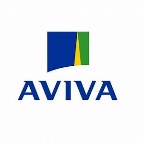 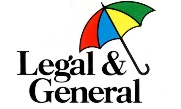 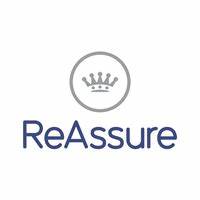 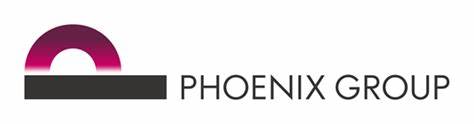 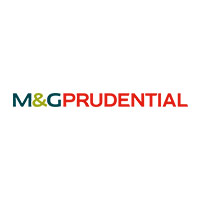 Increasing Size
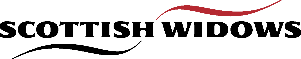 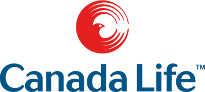 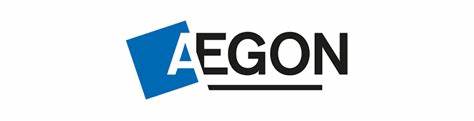 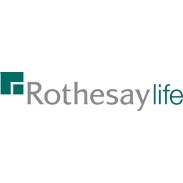 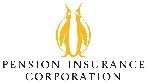 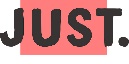 Increasing Complexity
7
28 January 2020
UK Life market types of business
Annuity
Protection
With-Profits
Reinsurance
8
28 January 2020
Aims of IFRS 17
Making the industry more attractive to investors; and
Contributing to long term financial stability
By:
Consistent accounting for insurance contracts
Reflect economic changes in timely and transparent way
Provide improved information about current and future profitability
Increase global comparability 
Enhance quality of financial information
9
28 January 2020
How does IFRS 17 achieve these aims?
10
28 January 2020
Costs
$m
11
28 January 2020
Key issues for UK insurers
28 January 2020
Key issues
IFRS 17 raises a number of key issues for the UK market.
Do these issues move us towards the objectives of the standard or further away?
UK
market
13
28 January 2020
Valuation
Valuation changes will affect all products in the UK market in a wide range of areas.










Conclusion: The changes in valuation apparently move towards the aims of IFRS 17. However, more judgements are required once you scratch the surface.
Annuity
Protection
With-Profits
Reinsurance
14
28 January 2020
Transition
The length of the UK back-book is likely to make the fully retrospective approach impractical in most circumstances.
Annuity
Protection
With-Profits
Reinsurance
Conclusion: Choices will impact equity, future profit, operational requirements and tax (where potential for significant impacts exist including any restrictions on “lost” and “recycled” profits).
15
28 January 2020
Profit Emergence
Profit will be spread over the service lifetime as an intended consequence of the CSM design.
Annuity
Protection
With-Profits
Reinsurance
Conclusion: profit emergence is different to what we have now, but is doing what the standard intended.
16
28 January 2020
Reinsurance
Reinsurance is likely to be a bigger issue for the UK than for other markets due to the extensive use for life business.
Annuity
Protection
With-Profits
Reinsurance
Conclusion: there remains a great deal of uncertainty around reinsurance, including implications on future practices.  The definition and treatment of proportionate reinsurance is a current topic of discussion.
17
28 January 2020
With-Profits
Issues related to with profits are likely to be bigger for the UK than for other markets due to the historic prevalence and length of with-profits business.
Annuity
Protection
With-Profits
Reinsurance
Conclusion: additional disclosures will be required to tell the complete story. Furthermore, a number of UK with-profits funds are closed, and so firms may have little appetite to spend significant time and effort focusing on IFRS 17.
18
28 January 2020
Wider reporting context
28 January 2020
Life insurer key metrics
Management believe results should be adjusted to reflect performance
Investors interested in dividend paying capability
Why?
Why?
Currently IFRS is only one KPI metric used in telling the story of a Life company
Coverage ratios and return on capital show strength and value of the business
Why?
Often reported alongside a volume measure to indicate growth
Why?
Adjusted operating profit
KPI
Cash-type metrics
Solvency measures
20
28 January 2020
Value of New Business
Key metrics under IFRS 17
Cash-type metrics
Adjusted Operating Profit
Mismatches
Will it still be needed?
New IFRS 17 factors
Will it still be needed?
New IFRS 17 factors
Inconsistent treatment in measurement
Removal of short-term market volatility?
Exclusion of deal activity?
Exclusion of items that are one-off in nature?
An indicator of dividend expectation
Analysts have publically called for improvement in profit performance / cash generation metrics
Reconciliation and disclosure
Investors will need to be taken on the journey of how the cash metrics relate to the disclosed IFRS 17 profit
CSM Volatility
VFA release will not be predictable and stable
There is no industry-standard AOP.
21
28 January 2020
Key metrics under IFRS 17
Solvency measures
Value of New Business
Will it still be needed?
New IFRS 17 factors
Will it still be needed?
New IFRS 17 factors
Risk adjustment unlikely to be as sophisticated as risk margin, nor consider tail risk
Information capital consumption is additive to the information provided by IFRS 17
New business CSM may become an alternative measure for new business, considered by users to be more comparable
Reported on SII or EV business, along with a volume metric such as new premium
Reconciliation and disclosure
Investors will need to be taken on the journey of how the SII free surplus relate to the disclosed IFRS 17 profit.
Comparison between RA and RM will be likely.
22
28 January 2020
Reporting will not be an easy journey
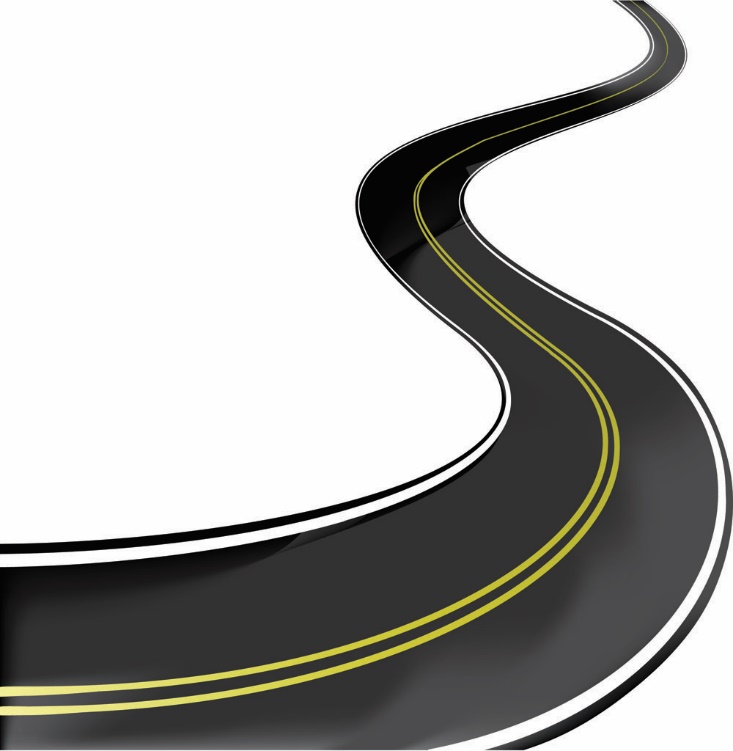 !
Accounting, 
capital & cash differences
!
Transition 
murkiness
!
Complexity 
not consistency
23
28 January 2020
Are benefits outweighed by costs?
IFRS 17 as a catalyst for change

Main focus areas are implementation of foundational capabilities, e.g. data infrastructure, governance/controls and actuarial modeling platforms
24
28 January 2020
Summary
28 January 2020
Summary
Scale of change for UK market
Broadly meeting IASB objectives
Global context
Significant cost/benefit challenges for UK legacy business
Time to bed in 
Ongoing need for supplementary reporting
26
28 January 2020
Comments
Questions
The views expressed in this [publication/presentation] are those of invited contributors and not necessarily those of the IFoA. The IFoA do not endorse any of the views stated, nor any claims or representations made in this [publication/presentation] and accept no responsibility or liability to any person for loss or damage suffered as a consequence of their placing reliance upon any view, claim or representation made in this [publication/presentation]. 
The information and expressions of opinion contained in this publication are not intended to be a comprehensive study, nor to provide actuarial advice or advice of any nature and should not be treated as a substitute for specific advice concerning individual situations. On no account may any part of this [publication/presentation] be reproduced without the written permission of the IFoA [or authors, in the case of non-IFoA research].
27
28 January 2020